DS-20k Optical Plane  Assembly Sequence
J. Brandt – Dec 2023
Order of Operations
PDU Installation – OP supported on TPC Plate
PDU Cables
PDU Cable Guides
Lift OP into Vertical Position
Install PMMA Blocks
Install IV Plate Sections
Rotate OP to rest on IV Plate
Install vPDUs / Cables
vPDU Cable Guide design pending – Need to identify easiest point for integration
Frame and PDUs
PDUs installed
Assume PDUs will be installed from “underneath” OP
Base Frame – TPC Side
TPC Plate will rest on assembly table
Base Frame – IV Plate removed
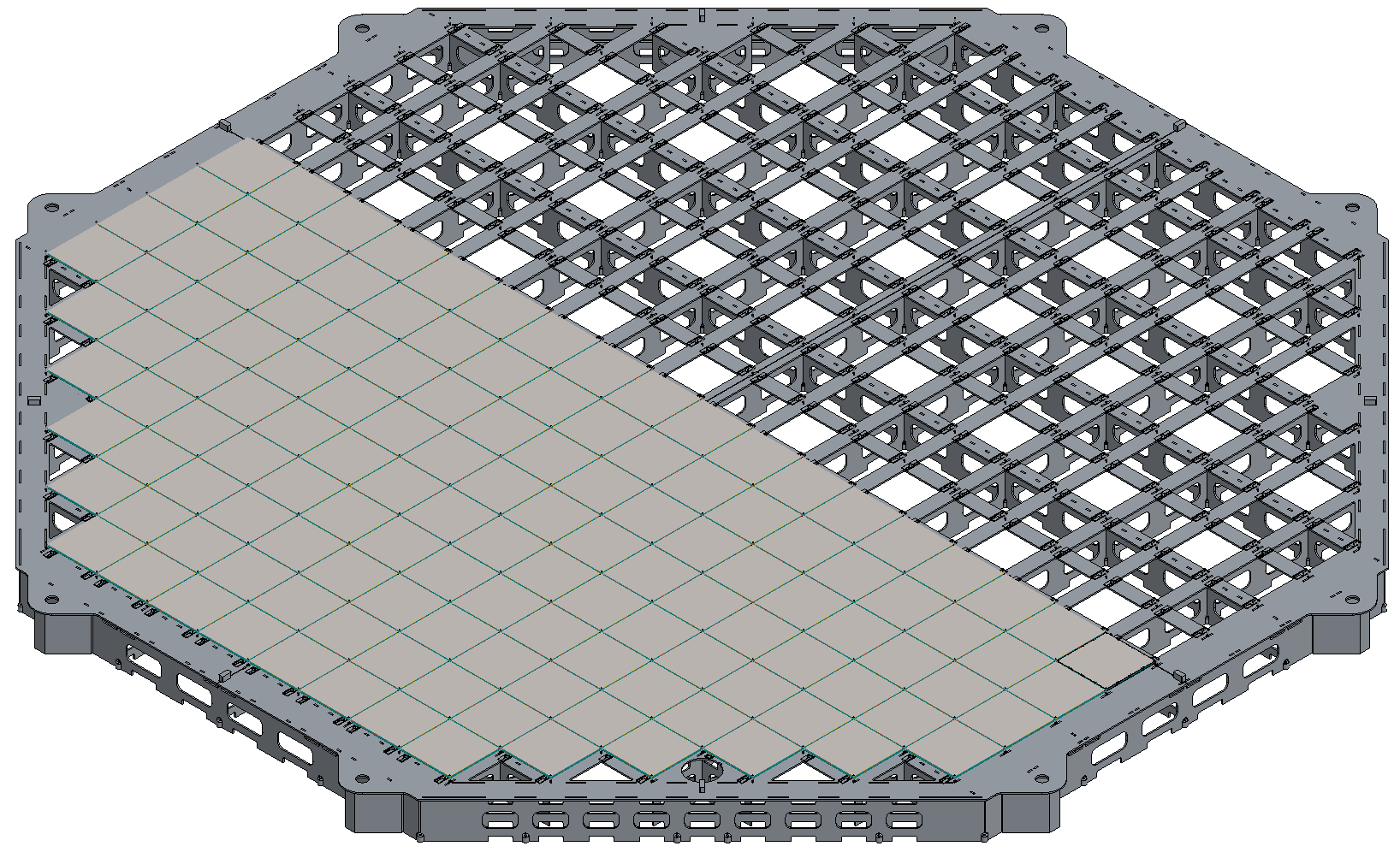 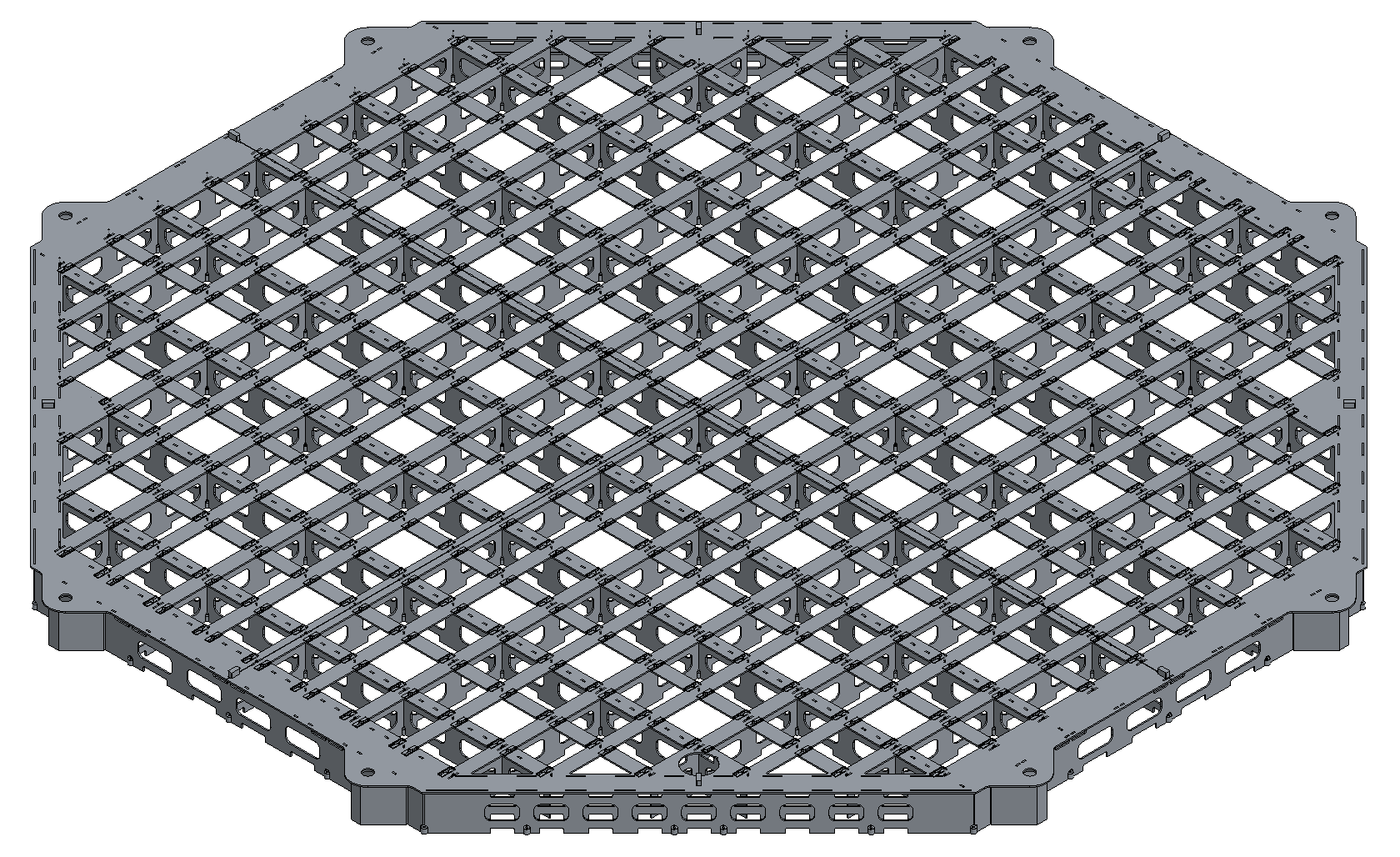 PDU Cables and PMMA Blocks
PMMA Blocks added in vertical configuration
Channels in PMMA blocks avoid contact with Cable Guides
Corner and edge blocks not shown still require modification
Cable Guides
Three types:
Solid
Split (Vertical Beam transits)
Split with flat half (OP exit locations)
PDU Cables
Installed from “top” of OP while TPC Plate is still resting on assembly table OR in vertical configuration
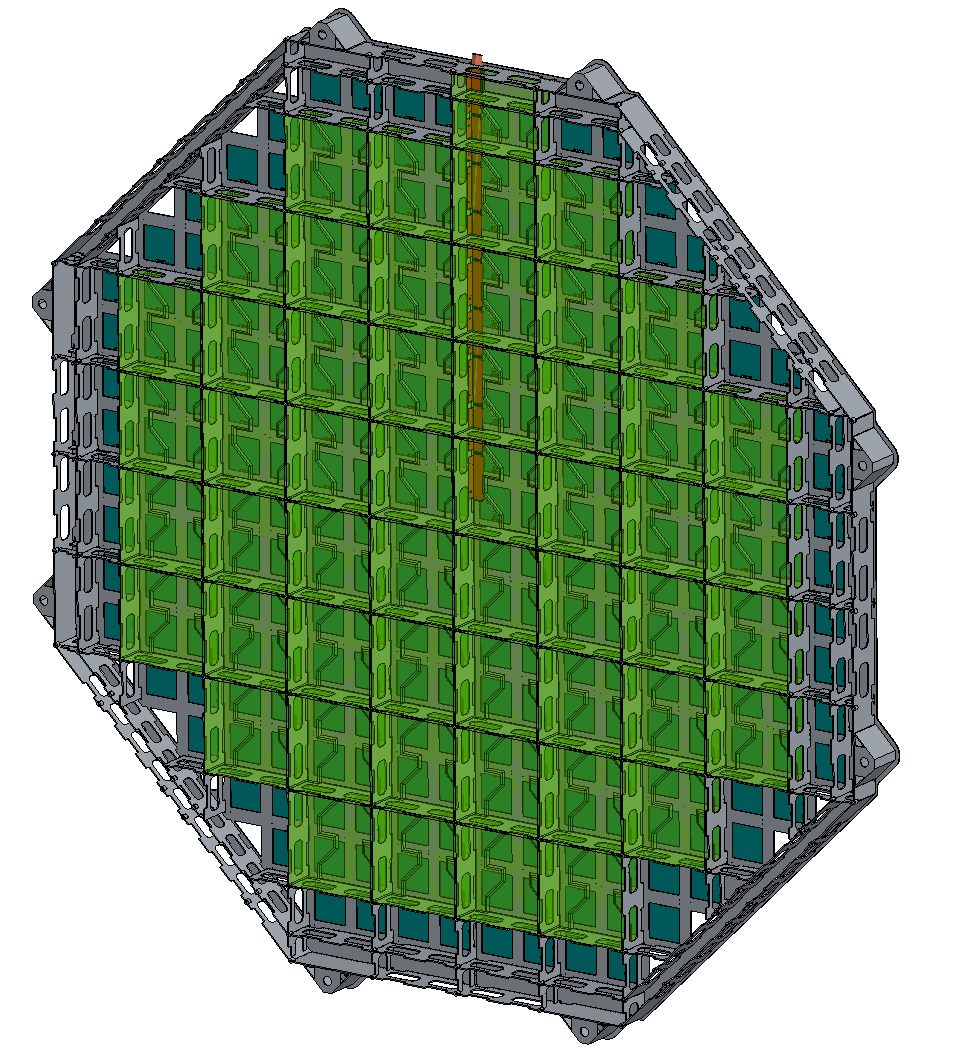 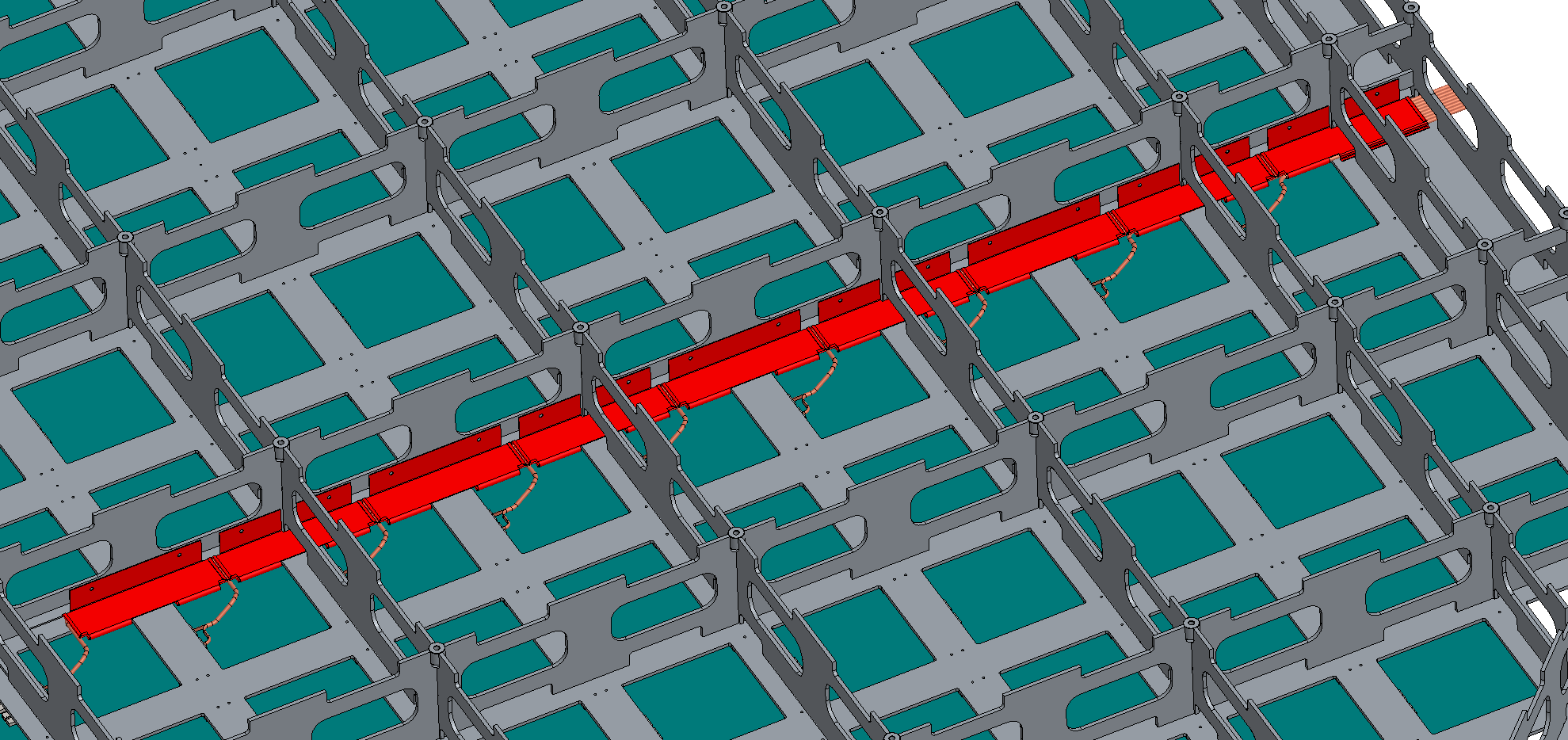 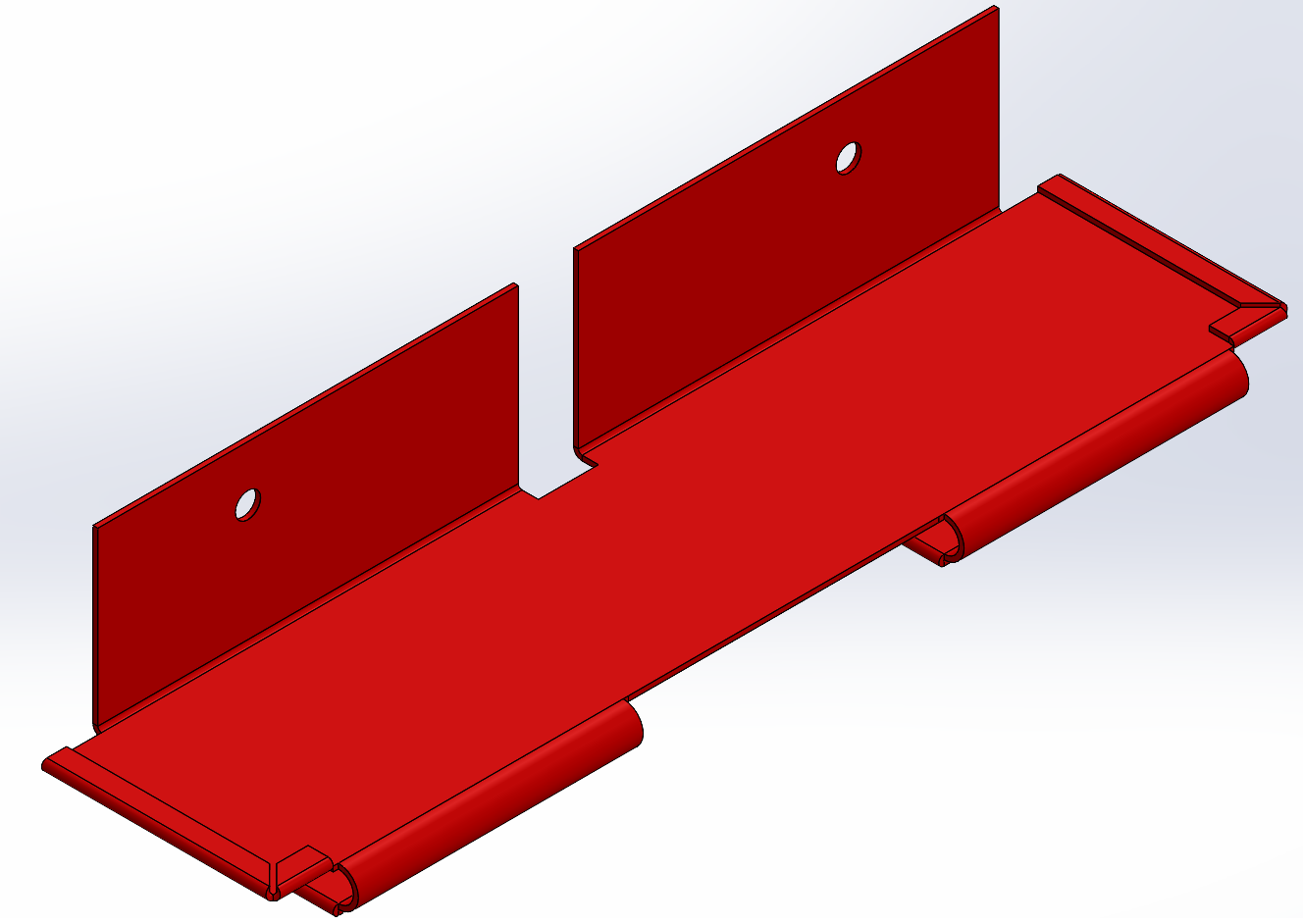 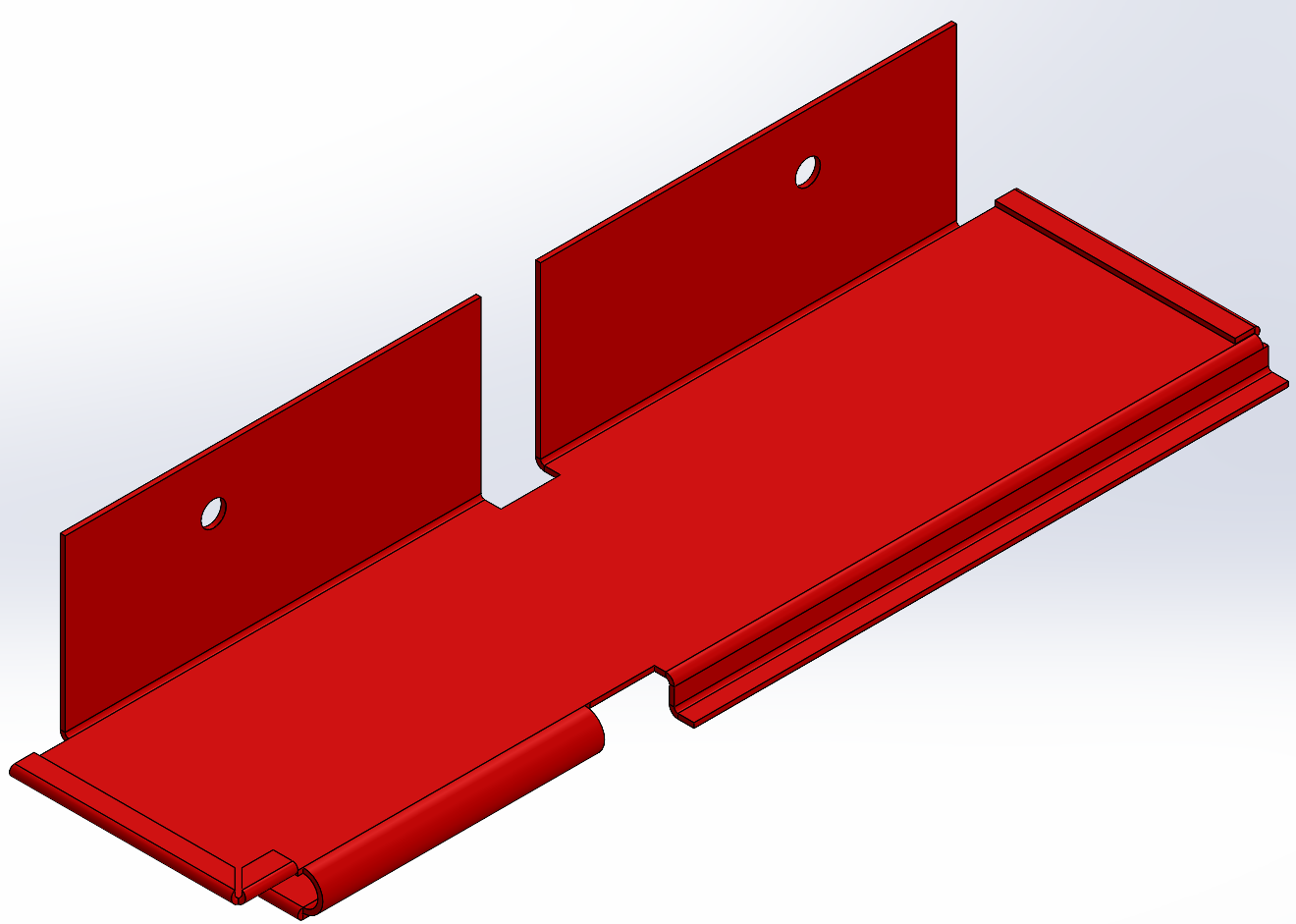 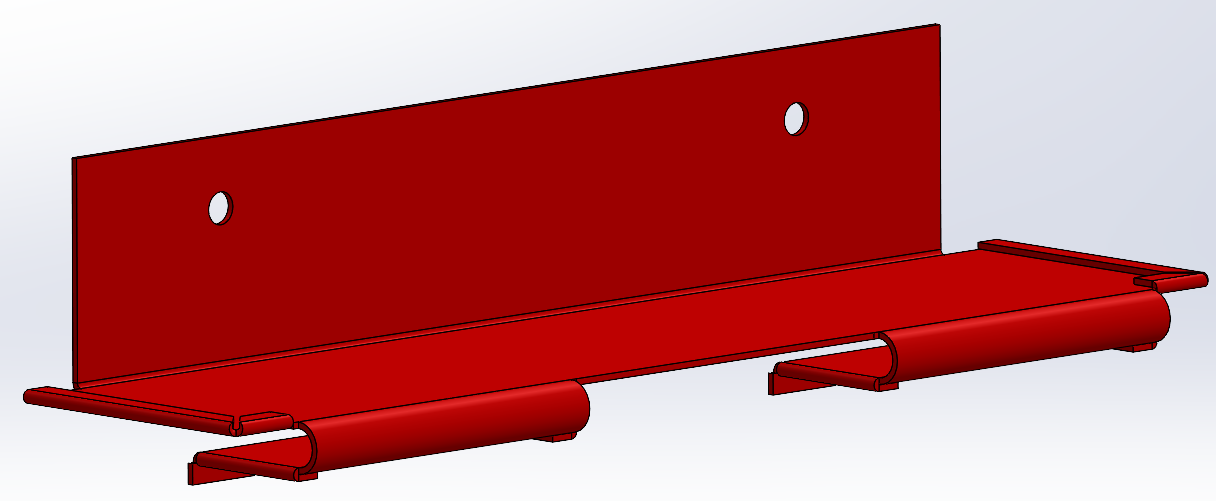 IV Plate and vPDUs/Cabling
Full IV Plate
Single quadrant IV Plate
vPDUs Installed on IV Plate
vPDU Cables and Cable Guides not designed yet
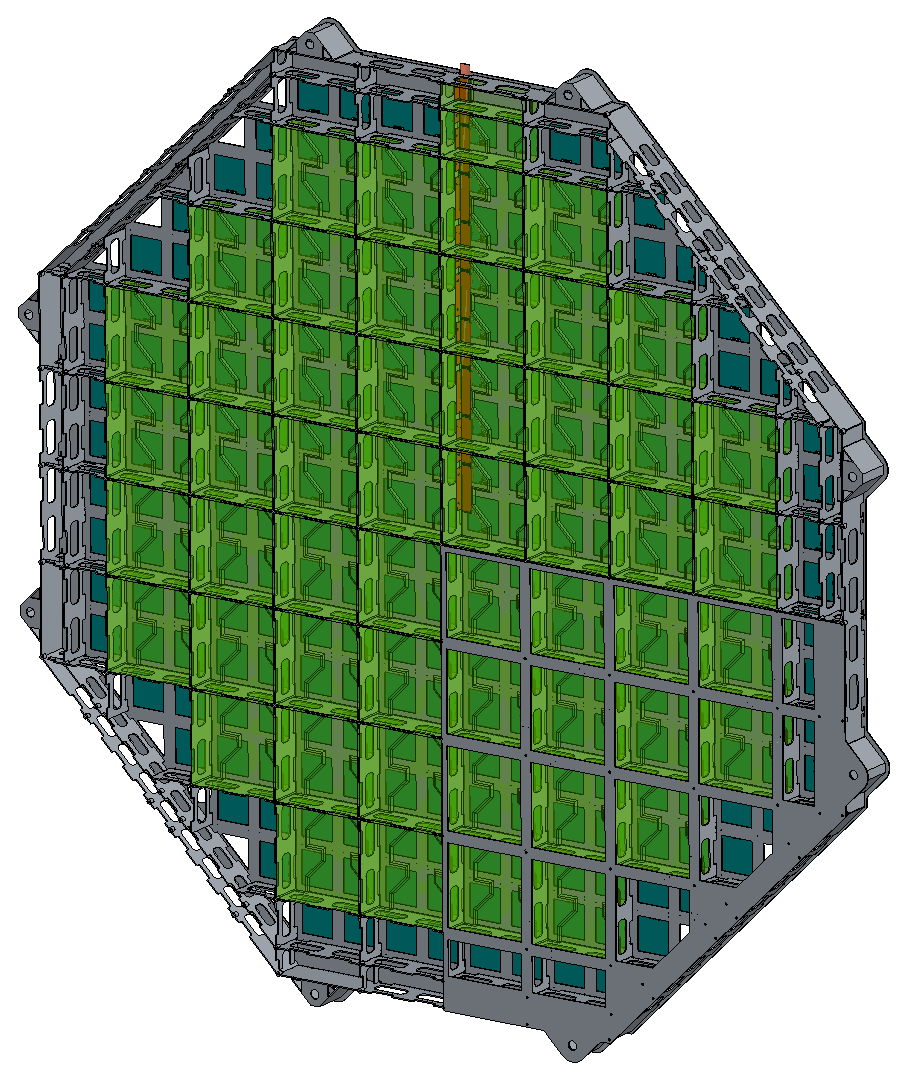 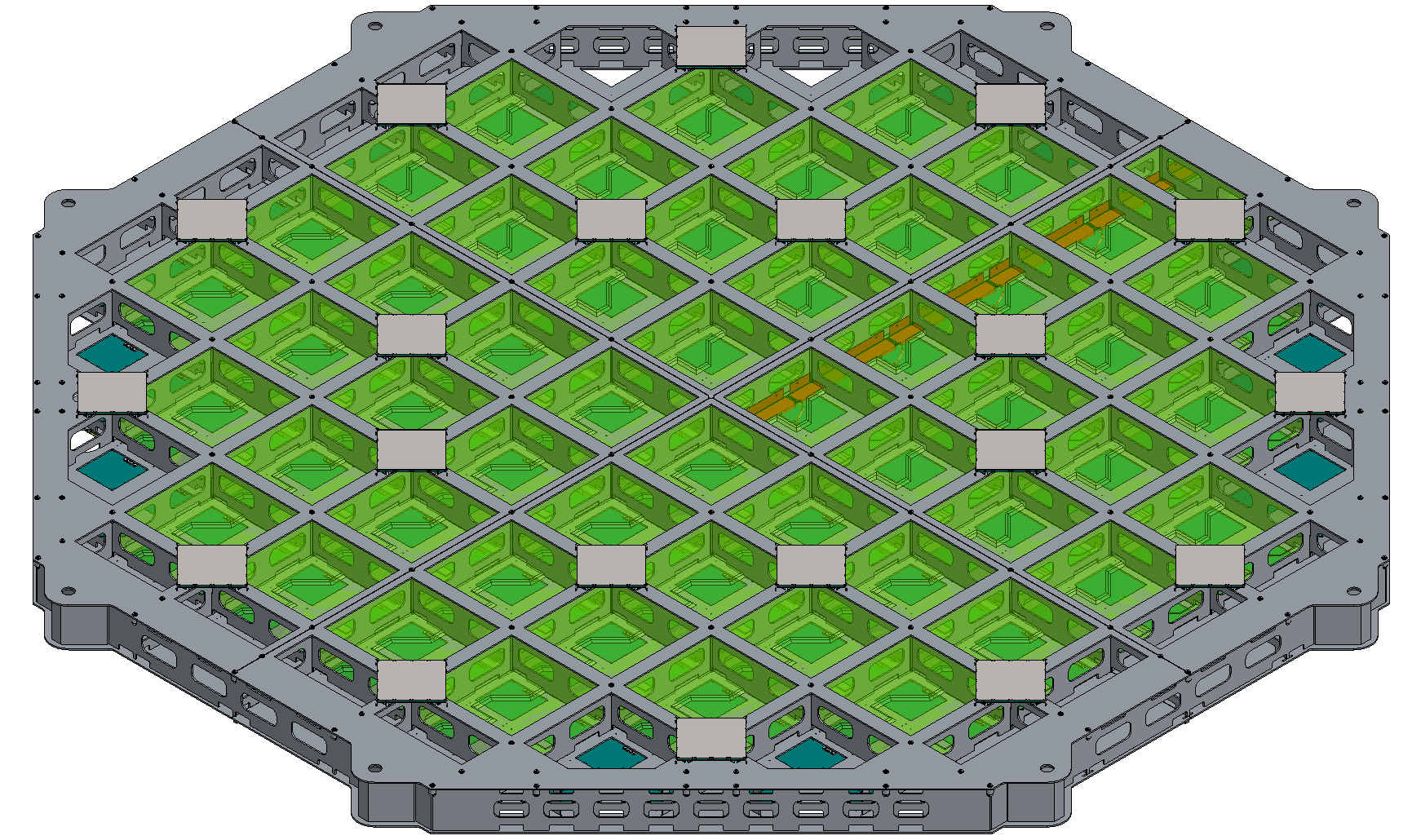 Unknowns and Questions
What orientation is best for PDU and PDU Cable installation?
TPC Plate supported on assembly table
IV side supported on table with accommodations for missing IV Plate
How will PMMA Blocks be retained during assembly in vertical configuration?
How/when will vPDU Cables and Cable Guides be installed?